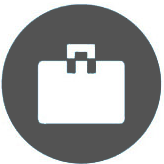 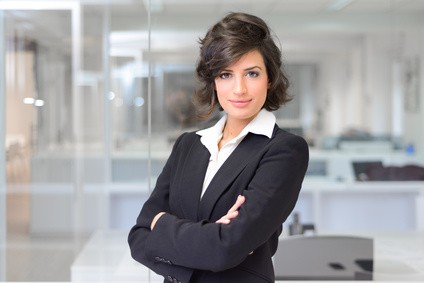 Compétences
Alice MARTIN
A PROPOS
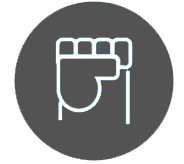 Langues
Décrivez en quelques lignes votre parcours professionnel, vos compétences clés pour le poste et vos objectifs de carrière. Ceci est en fait une introduction à votre lettre de motivation.
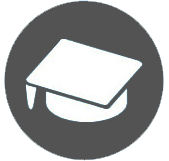 Personnalité
AUTRES INFOS
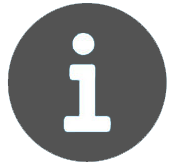 Décrivez vos centres d'intérêts ou autres informations qui vous semblent important de faire apparaître sur votre CV.
CONTACT
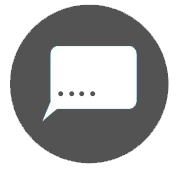